m¦vMZg
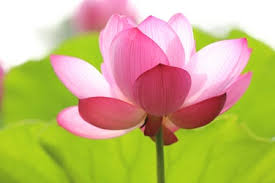 cwiwPwZbvgt ikx` Avng`c`ext BÝUªv±i(c`v_©)‡kÖYxt GKv`kwelqt gnvKl© I AwfKl©mgqt 50 wgwbU
wkLb djt
1)G Aa¨vq †k‡l wbDU‡bi gnvKl© myÎ Rvb‡Z cvi‡e|
2) G Aa¨vq †k‡l  AwfKl©R Z¡ib I Gi ivwk gvjv  Rvb‡Z cvi‡e|
3) G Aa¨vq wbDU‡bi gnvKl© myÎ n‡Z †Kcjv‡ii myÎ 
wbY©q Ki‡Z cvi‡e|
Av‡jvPbv
gnvKl©t gnvwe‡k¦ `ywU e¯‘ Kbvi g‡a¨ AvKl©b ejB n‡”Q gnvKl©;Avi Zvi g‡a¨ hw` GKwU c~w_ex nq ZvB AwfKl©|
wbDU‡bi gnvKl© myÎ:F=
AwfKl© Z¡i‡bi myÎ: g=
wPÎt
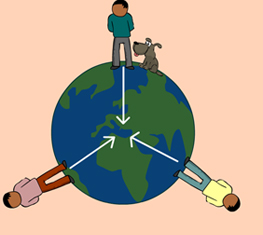 wfwWI
wkÿbxq cÖkœt
1) AwfKl© Kx ?
2) wbDU‡bi gnvKl© myÎ eb©bv Ki|
3) gnvKl©xq †Kvb we›`y‡Z wefe I cÖve‡j¨i gvb wbY©q Ki|
evwoi KvR
wkÿbxq cÖkœt
1)gnvKl© Kx ?
2) wbDU‡bi gnvKl© myÎ eb©bv Ki|
3) gnvKl©xq †Kvb we›`y‡Z wefe I cÖve‡j¨i gvb wbY©q Ki|
ab¨ev`